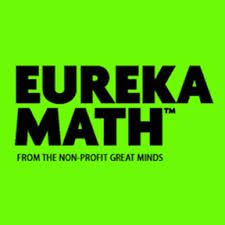 School Improvement Mini-ConferenceEureka Math-The Next STeps
Before Eureka
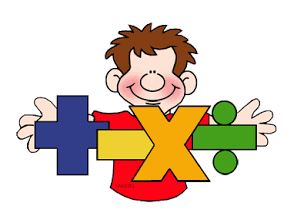 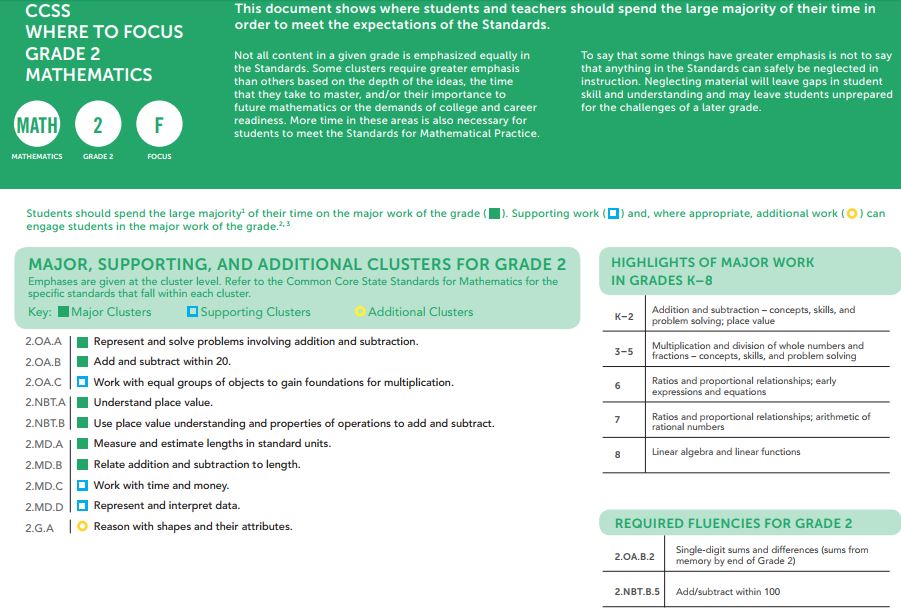 Go to Embarc.online
Choose a grade level 
Scroll Down for Number Talks
Introduction  to Number Talks
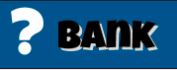 Small Group Strategies
Possible Small Group Structure
Group 1 – Direct instruction with teacher
 
Group 2 – Problem Set- assign “must do, can do, and impress me” problems

Group 3 – Independent Activity with 
                    manipulatives (can come from 
                    Application Problem or Concept
                    Development activities)

Group 4 - Zearn
Student engagement and differentiated instruction
Manipulatives and Hands-On activities
Dreambox
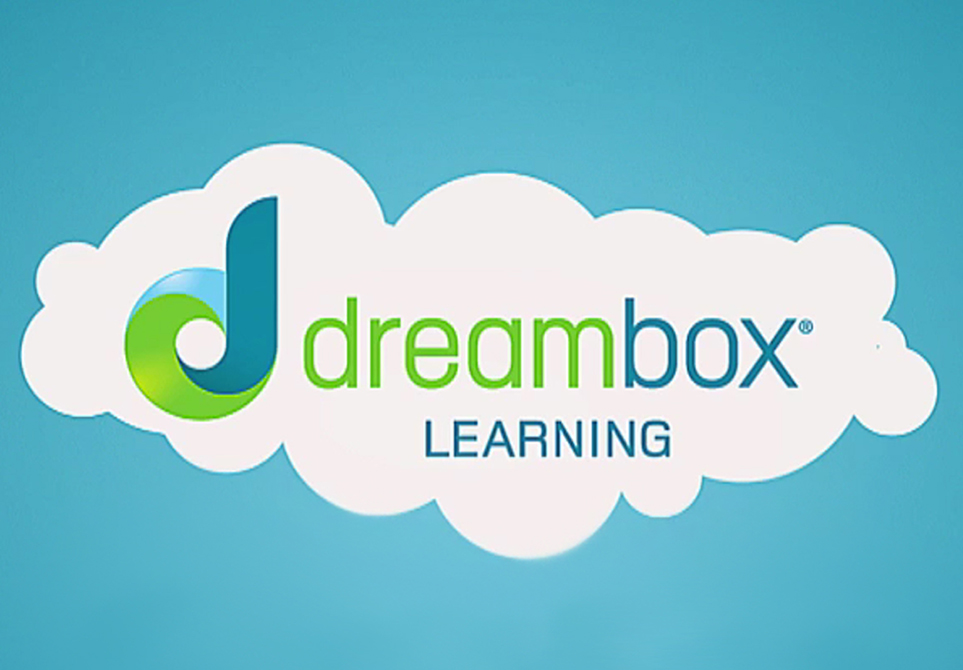 Debrief
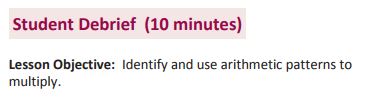 Exit Tickets and Debriefings are NOT  the same.

This is the opportunity to develop mathematical thinking. Use higher level thinking questions.
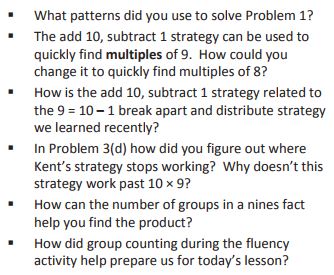 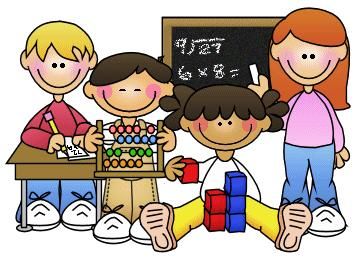 Pre-K Classrooms                        30 Minute Block
10 Minutes - Whole Group Lesson
20 Minutes -Small Group Activities
Small group activities will come from any lesson in the TOPIC
After Implementing EurekaThe Vault
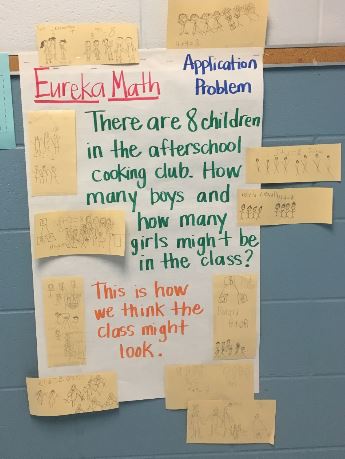 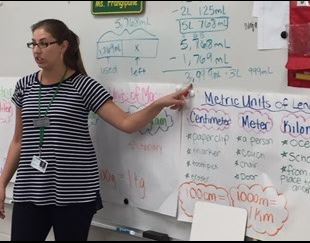 Questions?
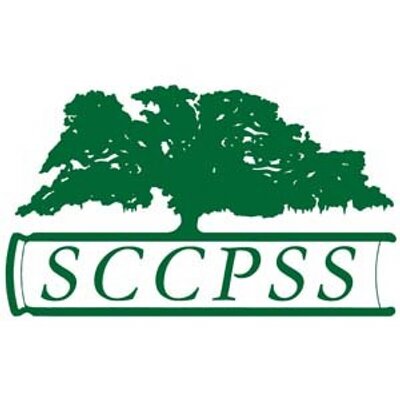 Amy Beeler
Amy.beeler@sccpss.com
Phone – 912-438-2258